Data management planning at UiO
What is a data management plan?


What should your data management plan contain?
Slides created by Marianne Inez Lien & Elin Stangeland
Agenda
9:00 - 10:00 
Introduction to 
data management plans (DMP) 
What should a DMP contain?

Short break (5 min)

10:05 - 10:30 Questions & Answers
Learning goals
After the course, you:
Will be familiar with the concept of the data management plan
Know the UiO requirements for data management planning
Have knowledge enough to get started to create a data management plan for your project(s)
Data management planning
Data management – brief background
 What is a data management plan?
 Why do you need one?
  The UiO template  
  Tools and help services for researchers
Source: El-Gebali, Sara. (2020). Research Data Life cycle. Zenodo. http://doi.org/10.5281/zenodo.4057867
What is a Data Management Plan (DMP)?
A DMP is a document that describes how research data is to be managed both during a research project and after it has been completed
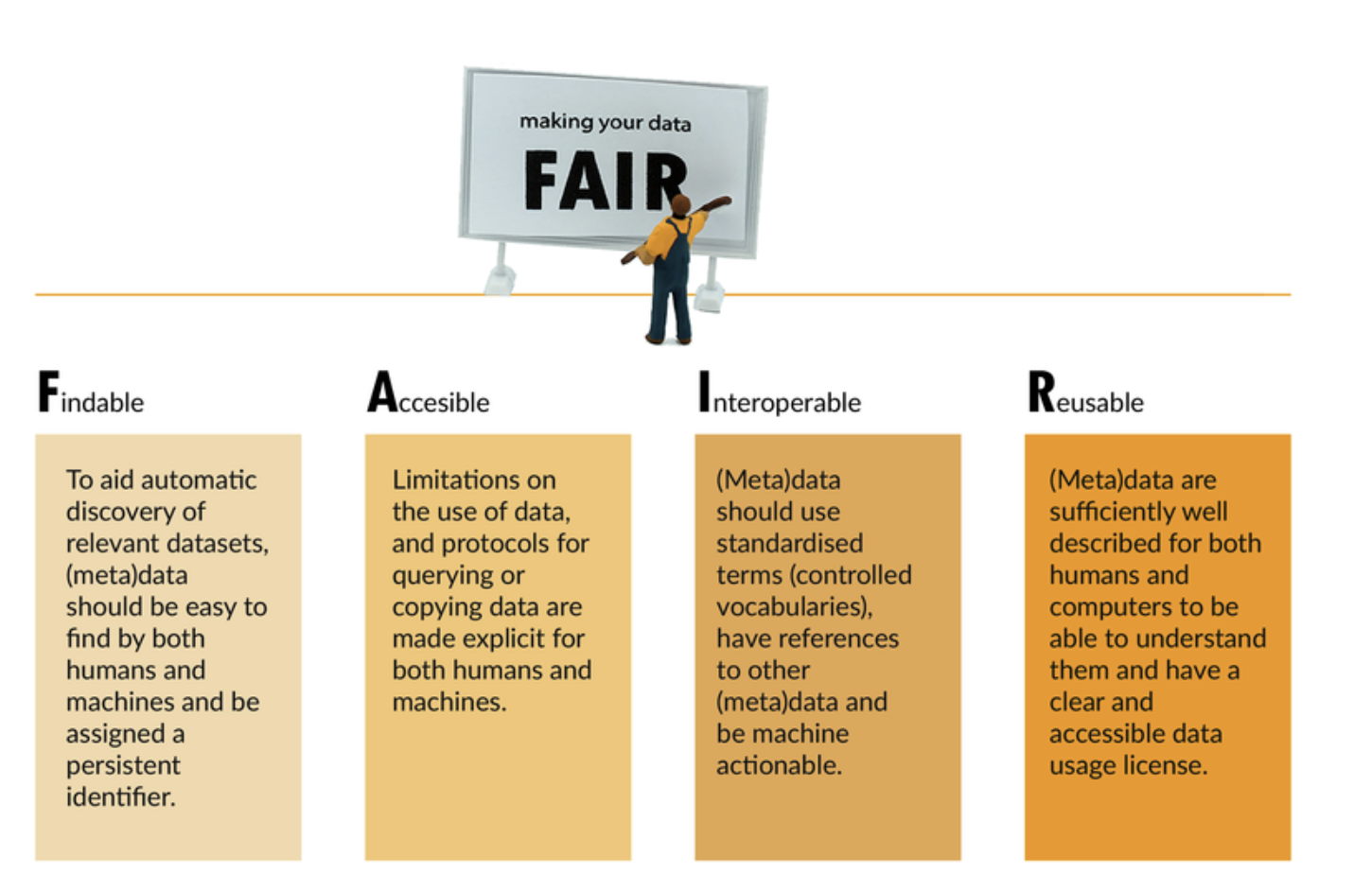 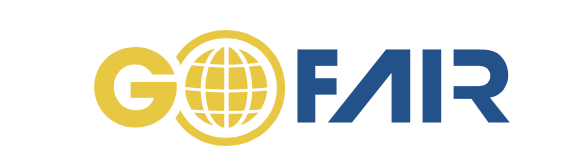 https://ec.europa.eu/research/participants/data/ref/h2020/grants_manual/hi/oa_pilot/h2020-hi-oa-data-mgt_en.pdf
Why should you write a DMP?
By planning well you can save time​

Research project planning will get easier​
-Identifying resource requirements​
-Easier to identify time dependencies or problems​

Keep track of your data throughout and after your project​

When applying for funding, having a DMP will be beneficial
Make your data FAIR and reusable​

Comply with any funder requirements​
Relationship between research impact and data management 

If/when sharing data gives you credit in research assessment schemes and when seeking career opportunities
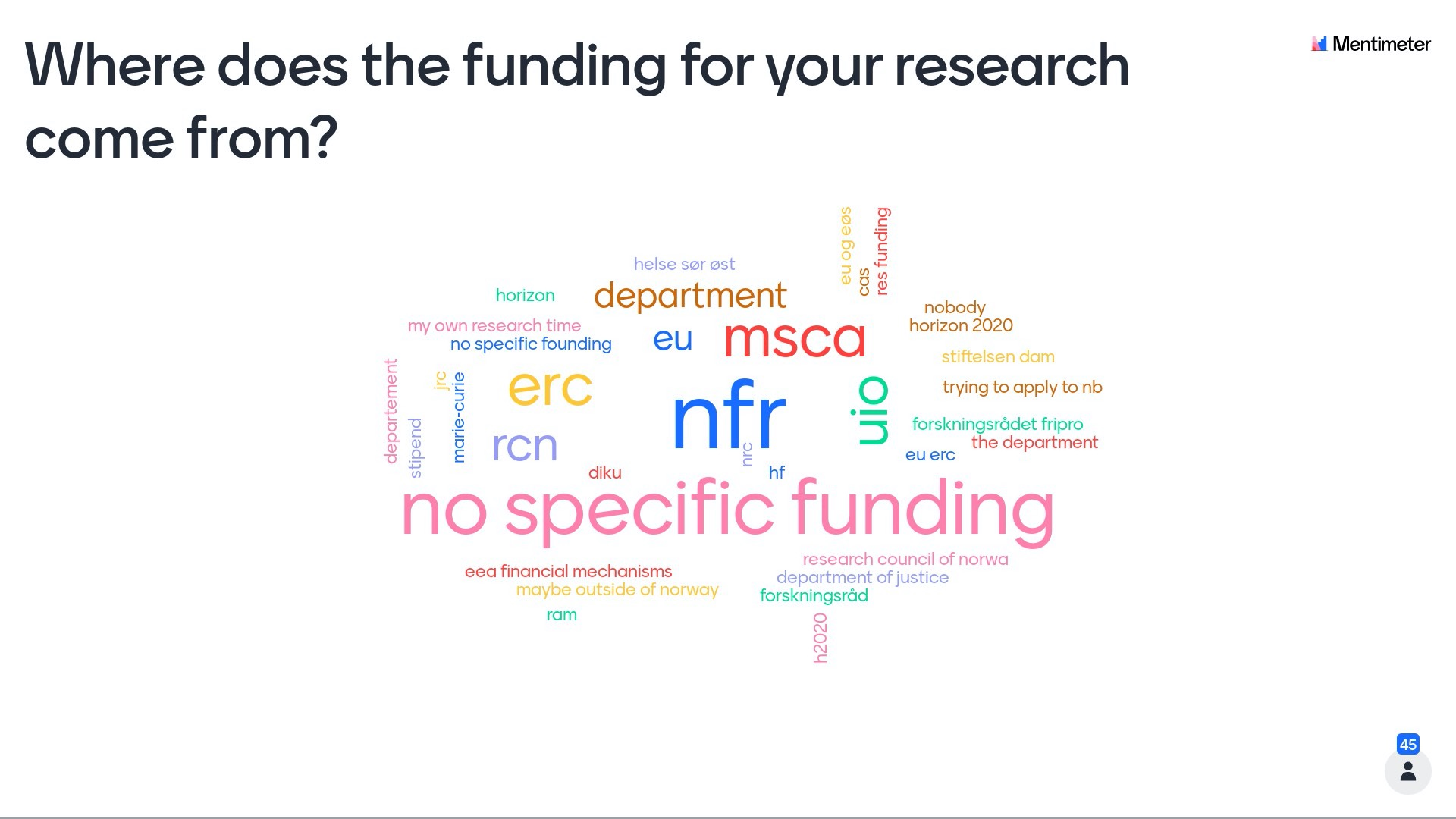 Different templates
If your project is subject to notification to NSD  we recommend you to use the NSD template.
If your project is funded by Horizon 2020 we recommend you to use the EU template in DMPonline.
For all other projects we recommend you to use the UiO template
Adapt Your Data Management Plan
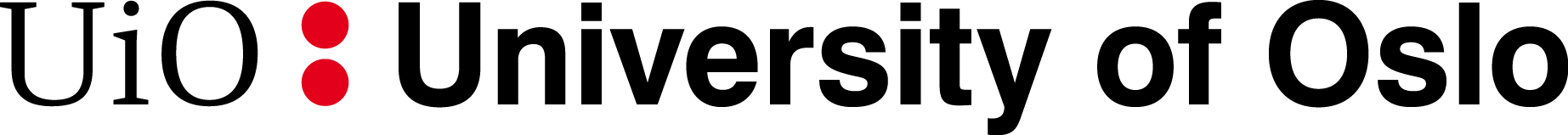 ​
These slides have been made by Annika Rockenberger and Marianne Inez Lien
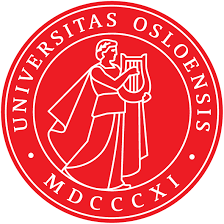 UiO guidelines
Research data shall be provided with a data management plan

The DMP is a document that describes how the data is to be managed both during the research project and after it has been completed 
The DMP shall describe how the data should be made available in accordance with international standards
The scientific staff shall have a conscious attitude as to how research data considered as not having long-term value should be managed or destroyed after a certain period of time
Source: https://www.uio.no/english/for-employees/support/research/research-data-management/policies-and-guidelines/
WHAT DO I INCLUDE IN A Data management plan?
General information
Description and Collection of Research Data
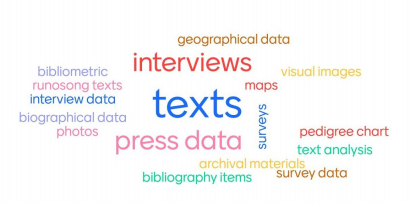 Storage and Security
Where will data be stored?
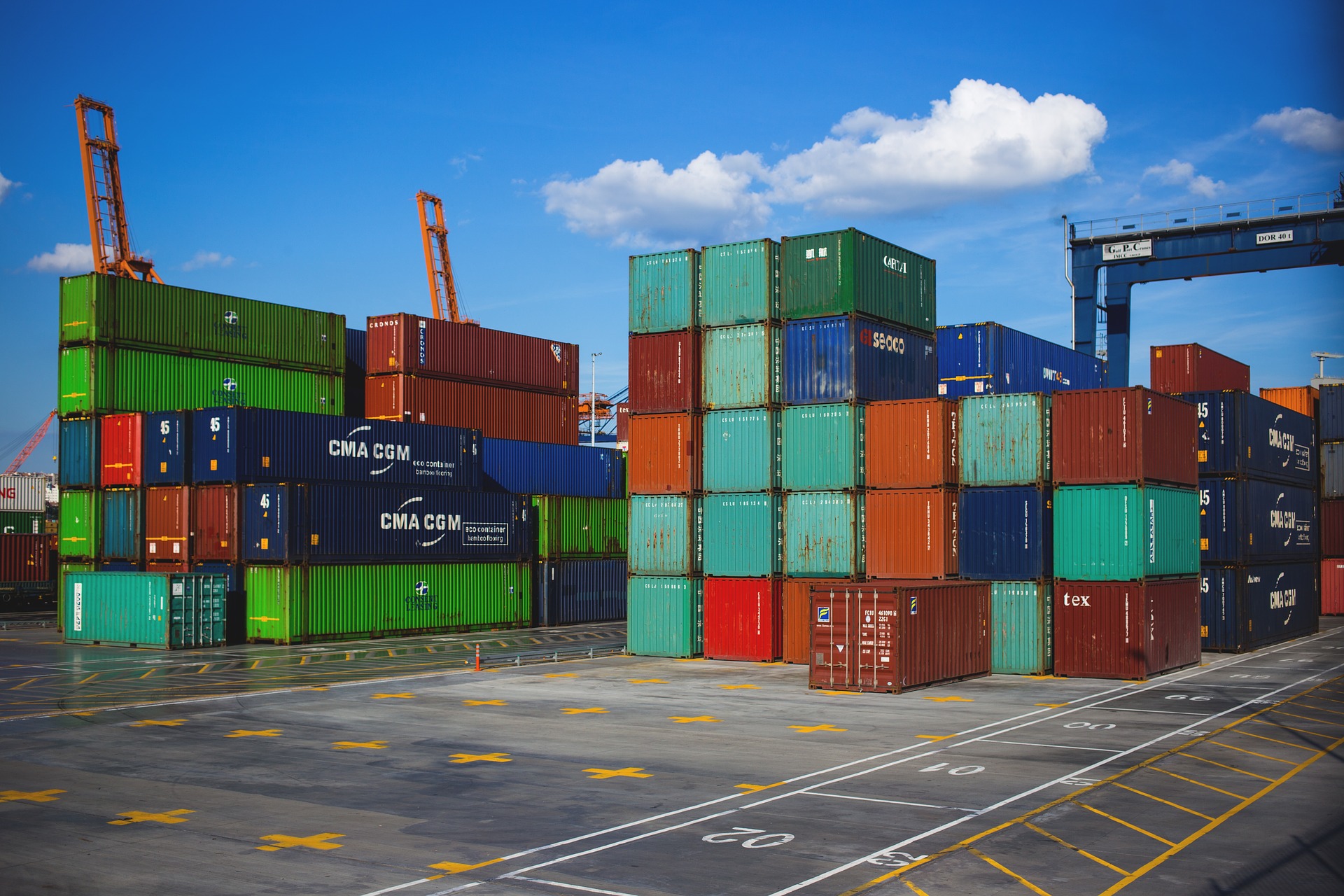 https://www.uio.no/english/services/it/security/lsis/storage-guide.html
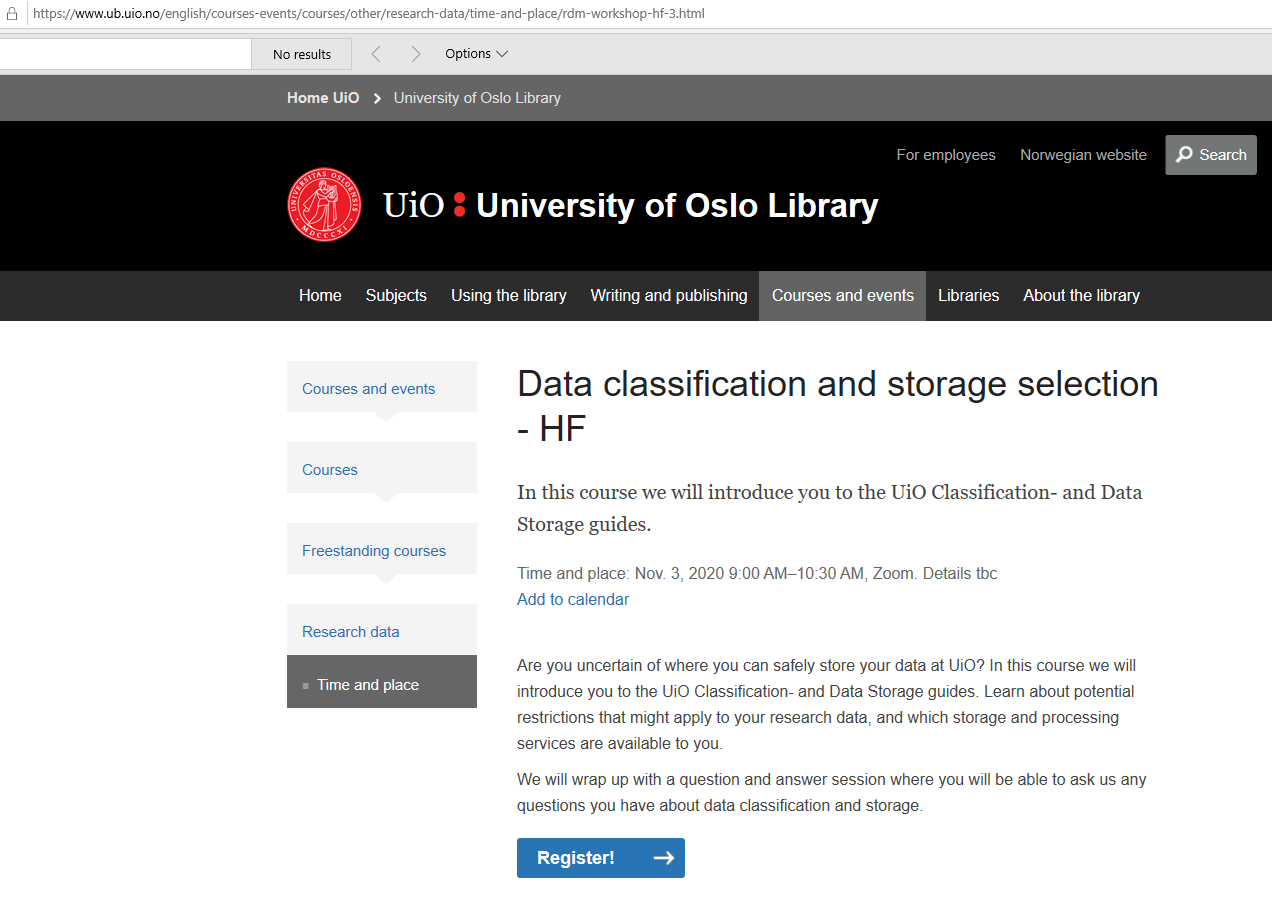 Access
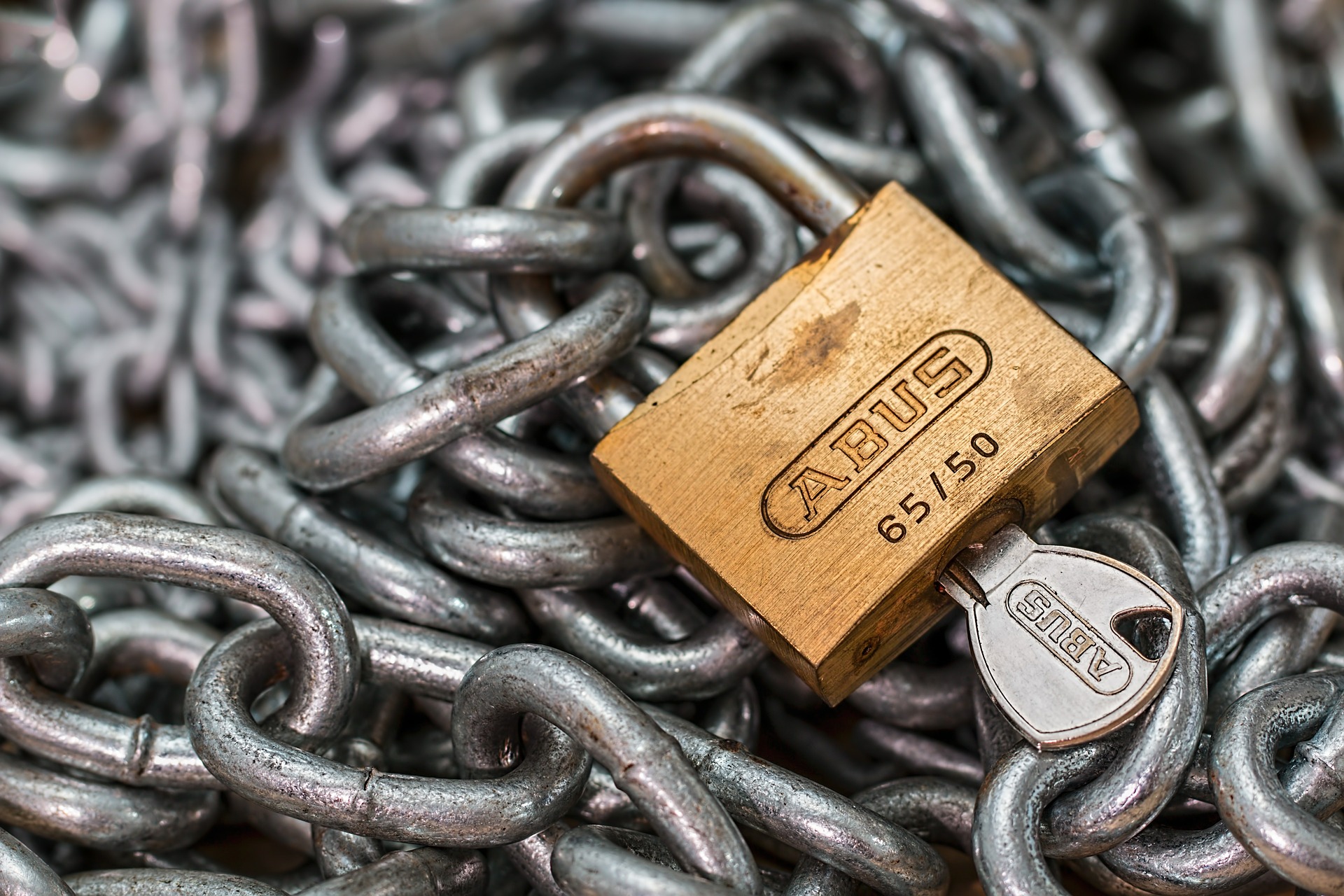 Organisation and Metadata – Documentation and Data Quality
Describe routines for how data will be documented during the project

Will you use an existing metadata standard? If yes, which standard?
Metadata???
Useful links: 
https://www.openaire.eu/what-is-metadata &
metadata standards humanities: https://tei-c.org/
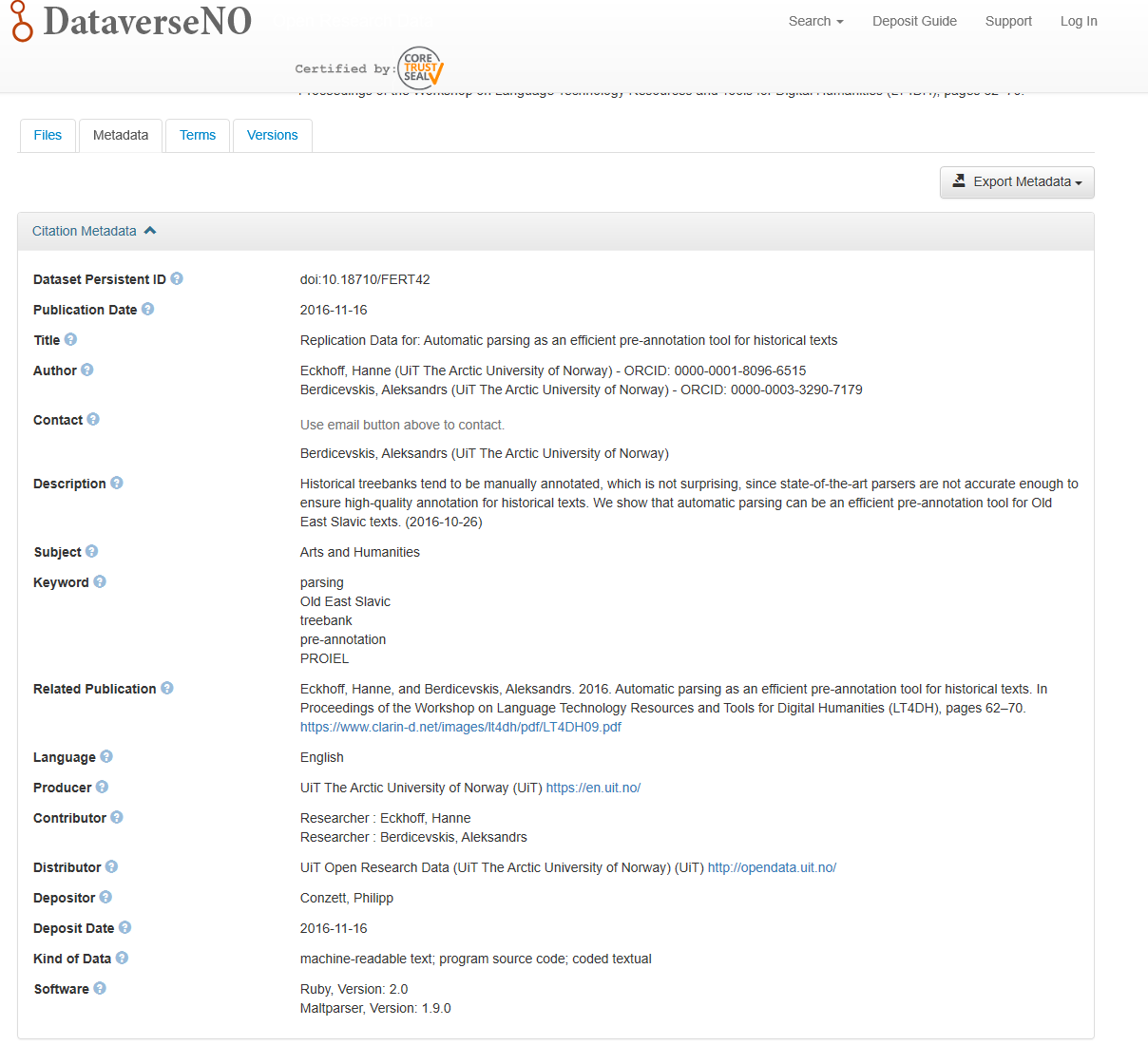 [Speaker Notes: DataverseNO (https://dataverse.no/) is a national, generic repository for open research data from researchers from Norwegian research institutions.]
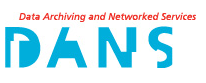 https://dans.knaw.nl/en/about/services/easy/information-about-depositing-data/before-depositing/file-formats?set_language=en
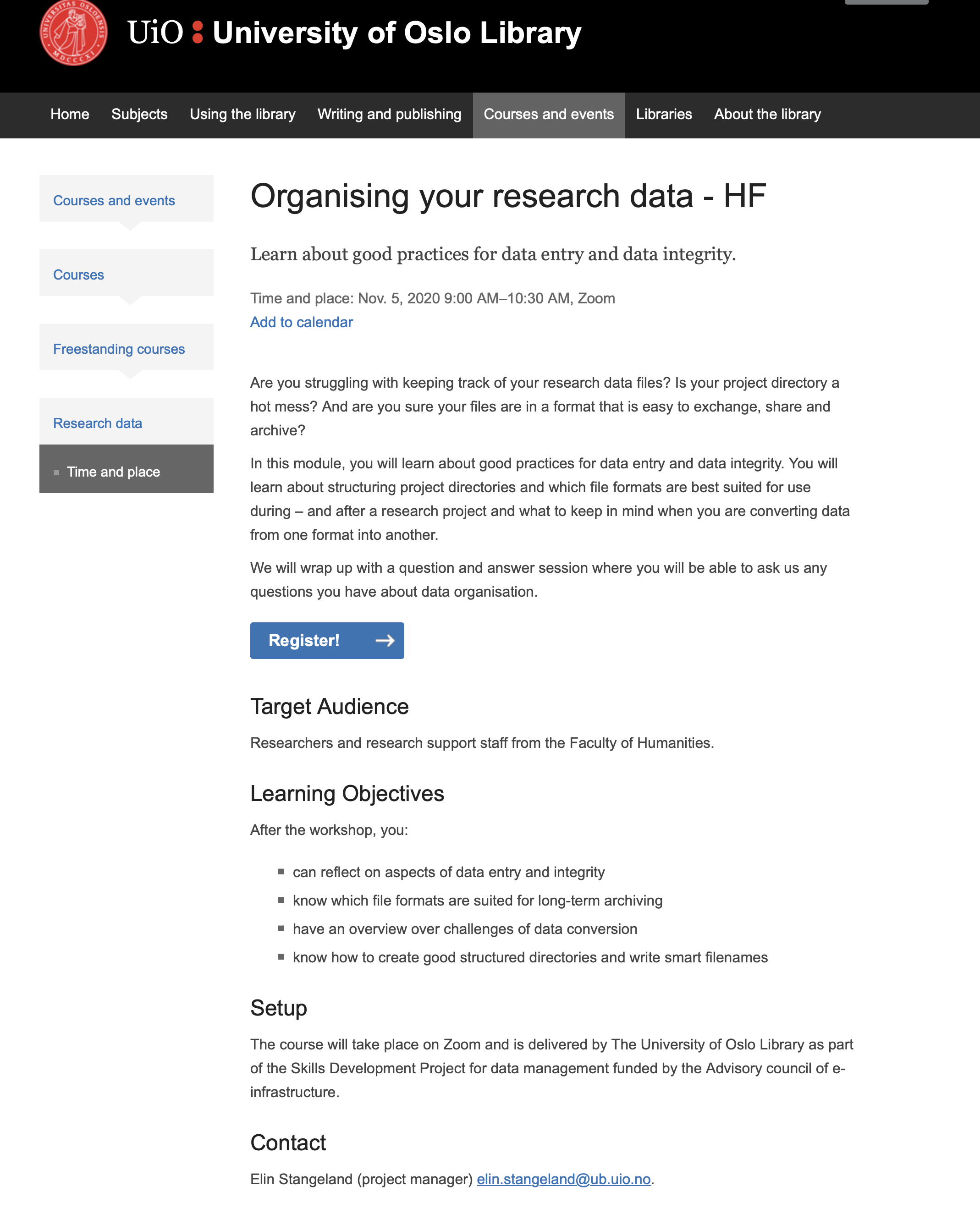 Legal and Ethical Aspects
Legal and Ethical Aspects - Licensing
Have you considered licensing your data for reuse? 

If yes, what license will you use?




Useful link: https://www.openaire.eu/guides
Sharing and Archiving
Which archive are you planning to use to archive your research data?
 
Can your data be shared openly or should access be restricted? 

To what degree can you share your data?
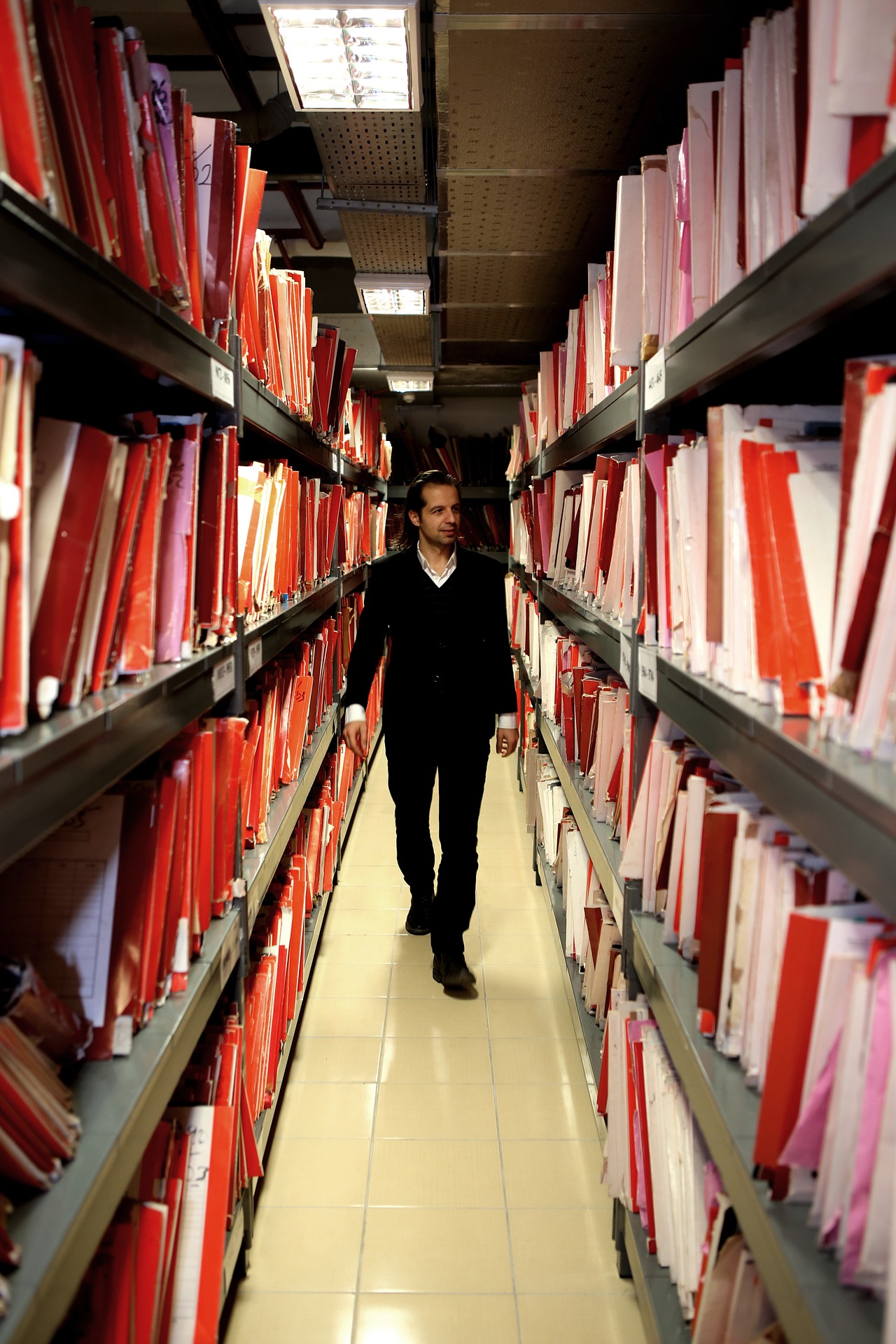 List of archives:
re3data.org a global list of archives
Zenodo EU’s archive (generic service)
NSD national archive
The Norwegian e-infrastructure for research & Education national archive (sigma2)
DataverseNO national archive delivered from the UiT
What archived data can look like
https://dataverse.no/dataset.xhtml?persistentId=doi:10.18710/CZRKNZ
Responsibilities and Resources
DMP examples in humanities/social science
Horizon 2020 template users:
https://dmponline.dcc.ac.uk/plans/12379/export.pdf
https://dmponline.dcc.ac.uk/plans/39628/export.pdf
University of Leeds
https://www.dcc.ac.uk/sites/default/files/documents/adocs/Leeds-RoaDMaP-DMPs.pdf

University of Bristol
https://www.dcc.ac.uk/sites/default/files/documents/adocs/AHRC_Databris_Religion_DMP.pdf
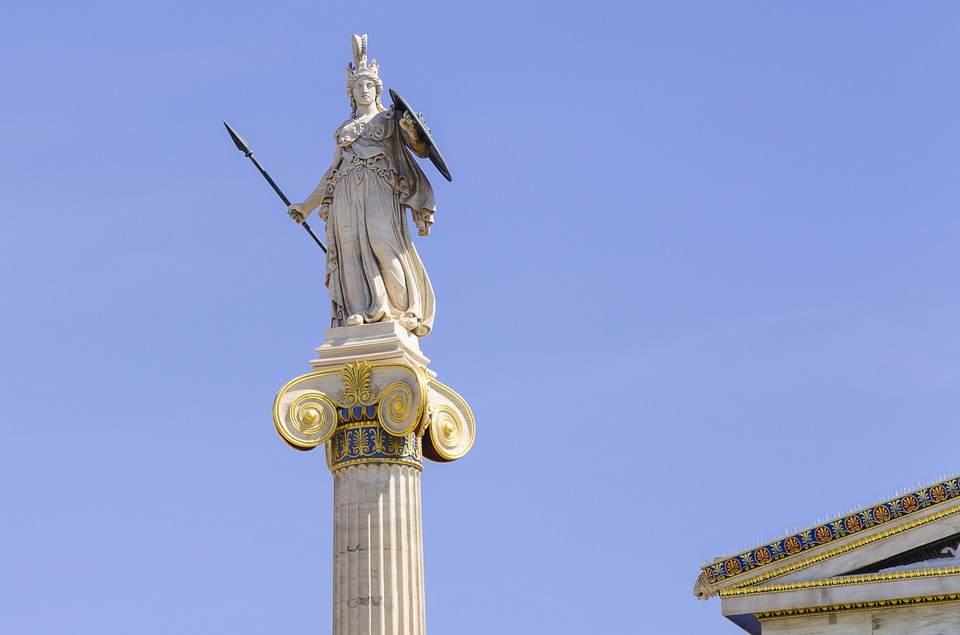 Tools and support in writing your DMP

UiO resources for data management – including the policy: https://www.uio.no/english/for-employees/support/research/research-data-management/

International Networks for Data Management in the Humanities and Social Sciences Research Data Alliance  https://www.rd-alliance.org/

DARIAH-EU Working Group Research Data Managementhttps://www.dariah.eu/activities/working-groups/research-data-management/
CESSDA Data Management Expert Guide:
https://www.cessda.eu/Training/Training-Resources/Library/Data-    Management-Expert-Guide
Other resources
Sigma2s EasyDMP is a service that offers researchers, with minimal experience in data management, a simple way of creating a DMP: https://www.sigma2.no/data-planning


The Norwegian Research Council practical guide to Data Management: https://www.forskningsradet.no/contentassets/e4cd6d2c23cf49d4989bb10c5eea087a/se_rdm_practical_guide_final.pdf

Further readings: 
      Michener, W.K. (2015) Ten Simple Rules for Creating a Good Data Management Plan. PLoS      Computational Biology 11(10): e1004525. https://doi.org/10.1371/journal.pcbi.1004525

    Corti, L., Eynden, V., Bishop, L., Woollard, M., Haaker, M., & Summers, S. (2019). Managing and sharing research data : A guide to good practice (2nd ed.). Los Angeles: SAGE
.
https://www.uio.no/english/for-employees/support/research/research-data-management/